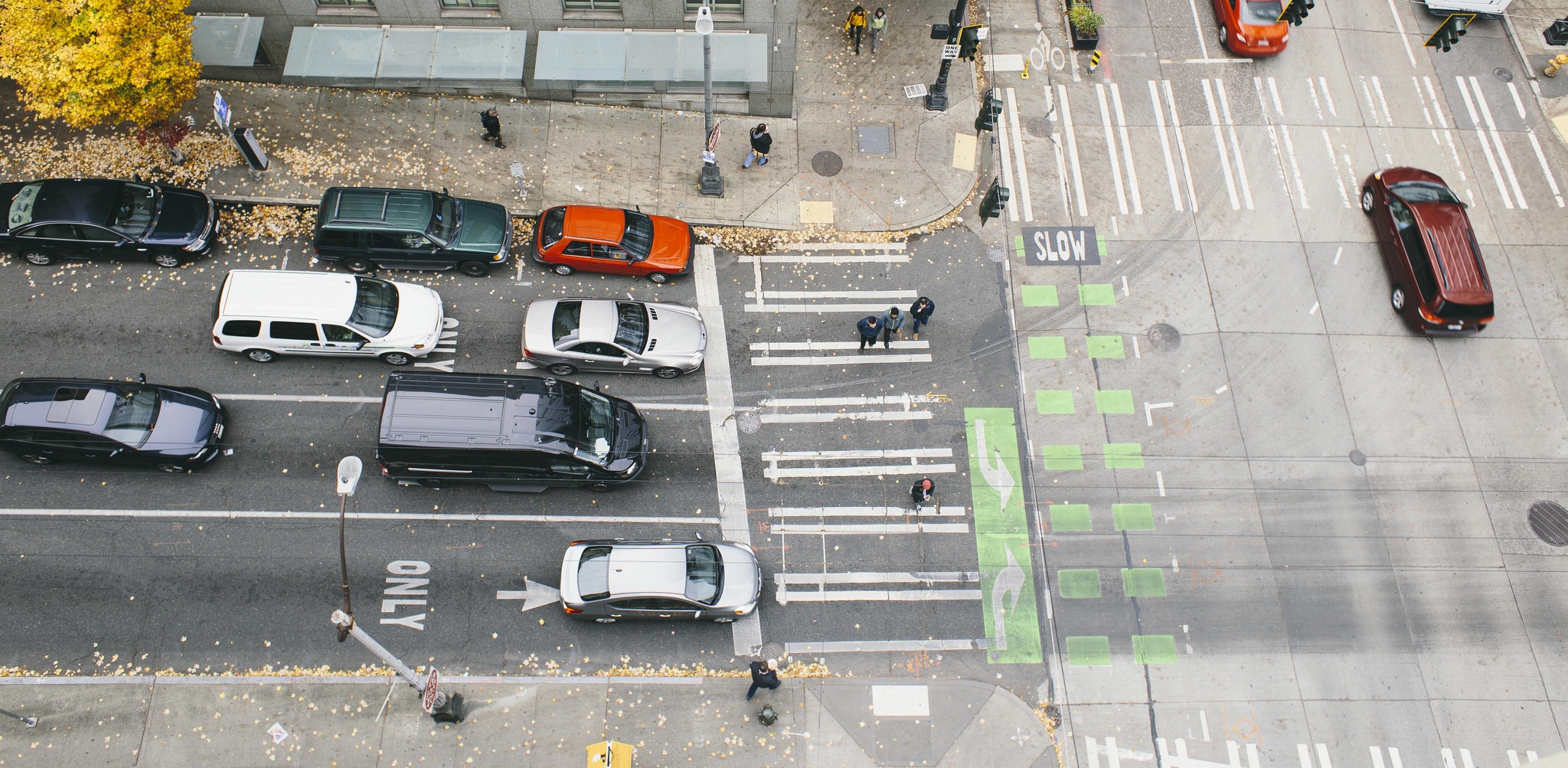 Policy & Operations Advisory Group
Kick-Off Meeting
Policy & Operations Advisory Group
Transportation Operations and Policy & Planning Divisions
Meeting overview
Background: SDOT policy and operations
POAG: group activity, purpose, agendas and topic look-ahead, expectations
Break
Introduction to Signals Operations
Wrap-up and next steps
Meeting format
We want to hear from you; we encourage you to chime in and participate; some meetings will have more time for open discussion
During presentations:
We will screenshare slides
Please stay on mute
If you want to chime in or have quick questions answered as we go, please use the chat function or raise hand function
Please say your name before you speak
If you are having technical difficulties, please use the chat or email ellie.smith@seattle.gov
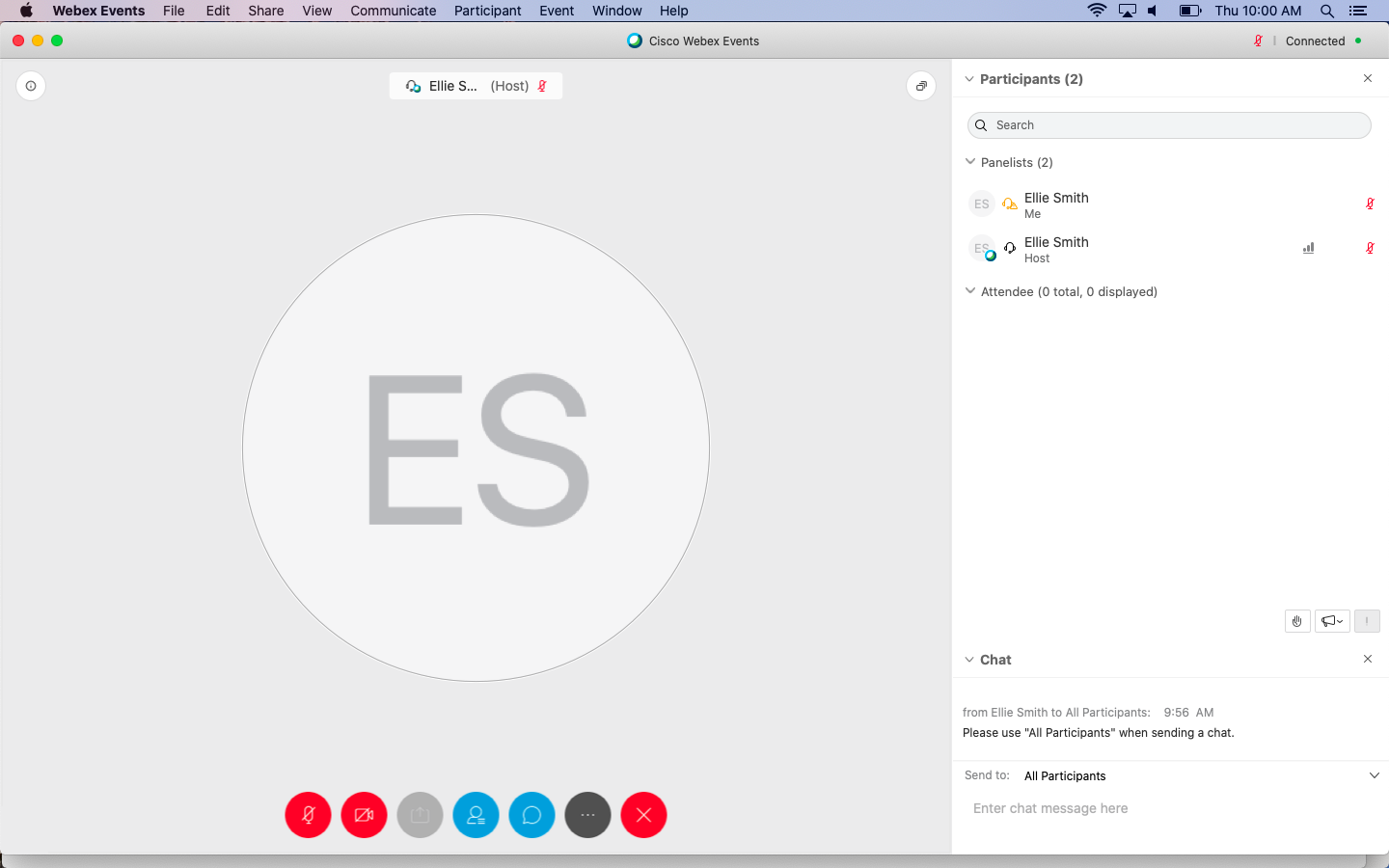 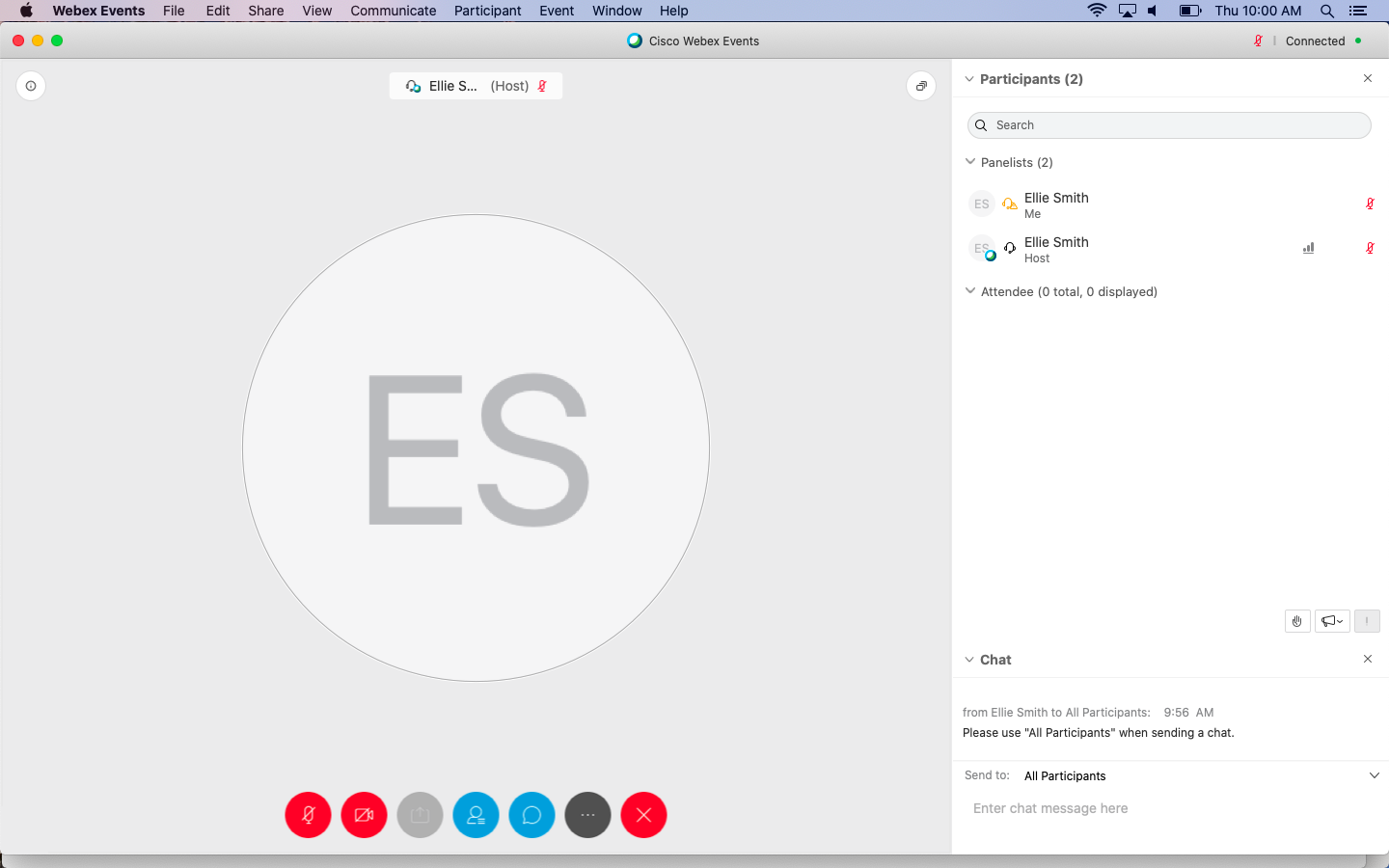 raise hand
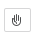 mute/
unmute
chat
video
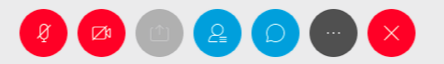 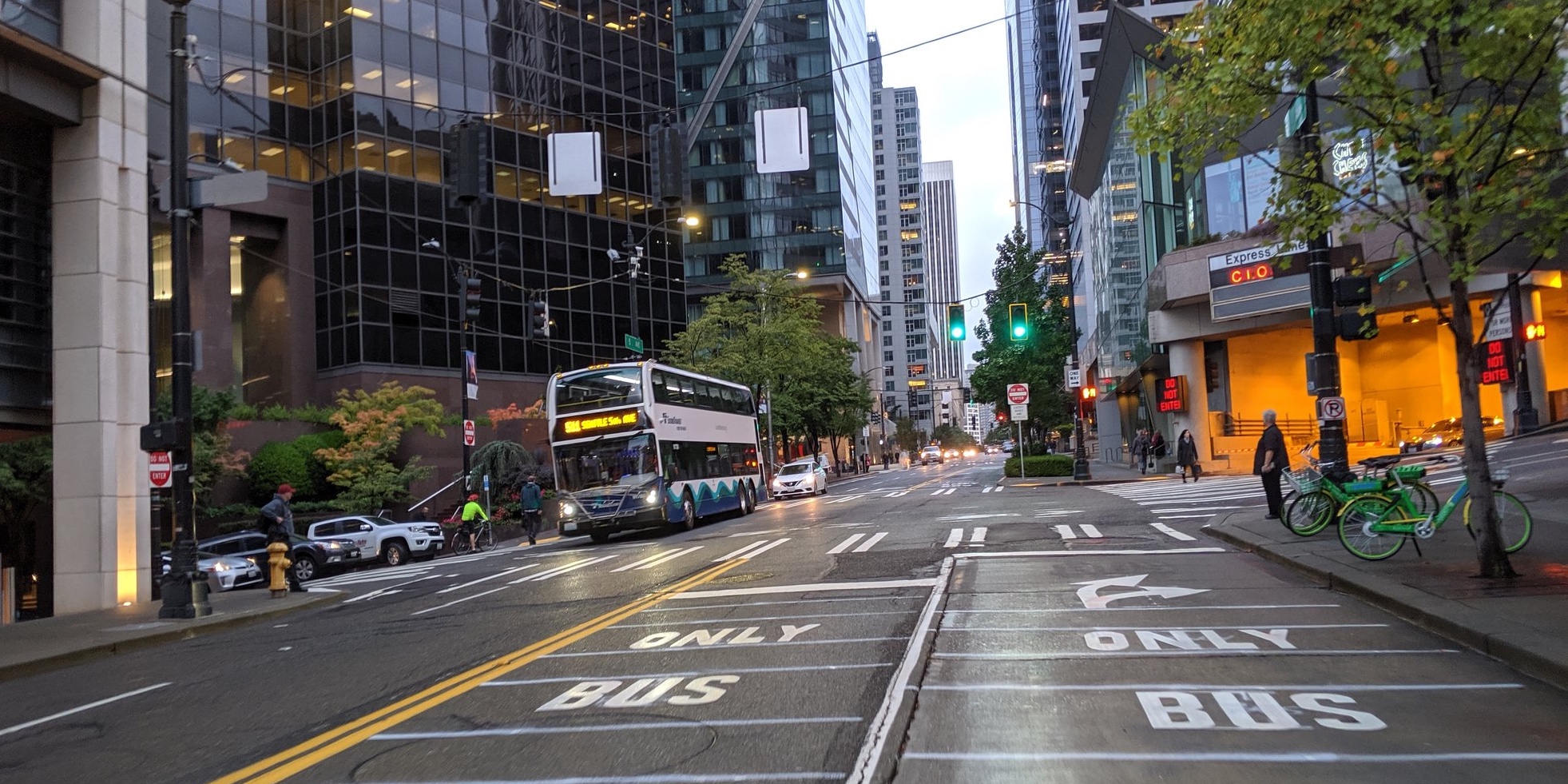 Background
Getting to know Seattle Department of Transportation.
Land acknowledgement
“I acknowledge that we all live, work, and gather on the traditional land and water of the first people of Seattle, the traditional and present home of the Central Coast Salish, the Duwamish, Suquamish, Tulalip and Muckleshoot people. We honor with gratitude the land and water itself and acknowledge the value that has been placed upon it by the work we do here today.”
Our vision and mission
Vision: Seattle is a thriving equitable community powered by dependable transportation

Mission: to deliver a transportation system that provides safe and affordable access to places and opportunities
Our core values and goals
EQUITY - We believe transportation must meet the needs of communities of color and those of all incomes, abilities, and ages. Our goal is to partner with our communities to build a racially equitable and socially just transportation system.

SAFETY - We believe everyone should be able to move safely throughout the city. Our goal is to create safe transportation environments and eliminate serious and fatal crashes in Seattle.

MOBILITY - We believe transportation choices are critical to access opportunity. Our goal is to build, operate, and maintain an accessible transportation system that reliably connects people, places, and goods.
SUSTAINABILITY - We believe environmental health should be improved for future generations through sustainable transportation. Our goal is to address the climate crisis through a sustainable, resilient transportation system.

LIVABILITY - We believe transportation is essential to support daily life. Our goal is to manage our streets and sidewalks to enrich public life and improve community health.

EXCELLENCE - We believe in exceeding the expectations of the communities we serve. Our goal is to build an SDOT team committed to excellence and equipped with skills to meet the challenges of today and tomorrow.
SDOT: who we are
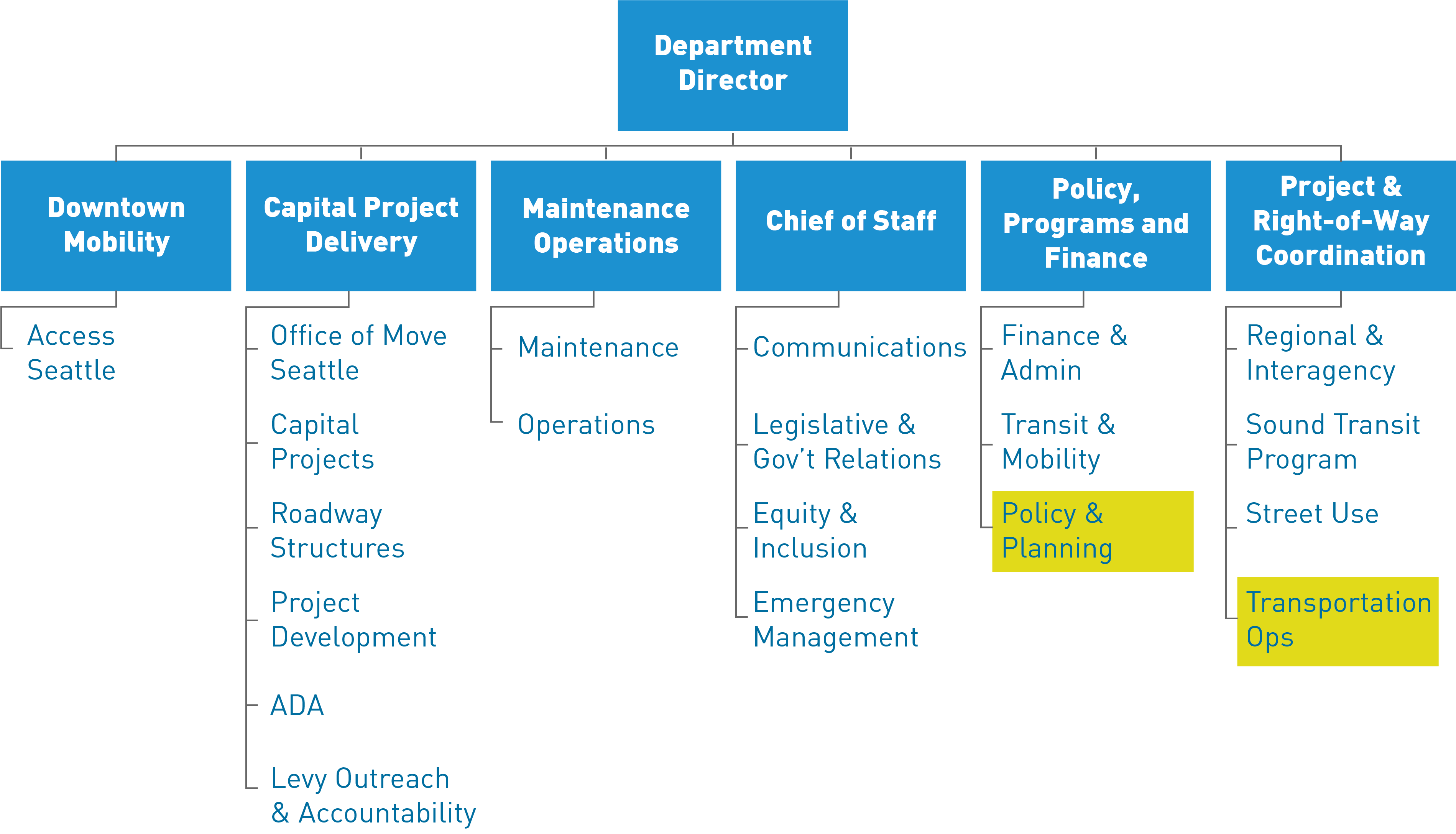 Transportation Operations division
Transportation Operations Division: responsible for operation of the city's street system, including bicycle, pedestrian, freight, and transit facilities.
Design, install and operate traffic signals
Intelligent transportation systems
Conduct freight programs
Commercial vehicle enforcement
Administer permits for traffic, truck and parking

Review temporary traffic control plans for construction
Manage traffic data and records
Design signs and pavement markings
Coordinate special events in the public right of way
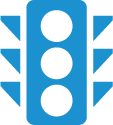 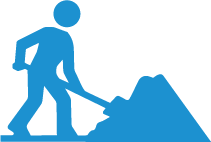 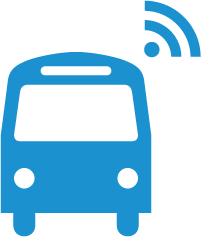 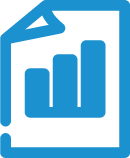 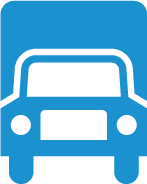 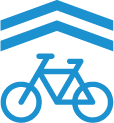 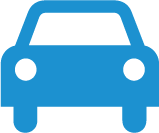 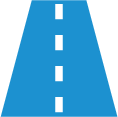 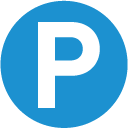 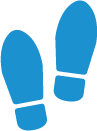 Policy & Planning division
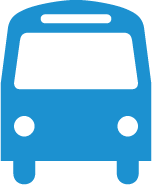 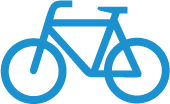 Policy & Planning Division:
develops policies plans to improve mobility and access; transforms streets into inviting places; informs local and regional transportation investment decisions; and secures new funding
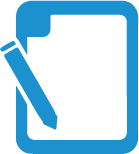 Transportation policy
Transportation planning (citywide and community)
Regional coordination 
Urban design guidance for streets and public places
Capital planning and programming
Revenue development and grants
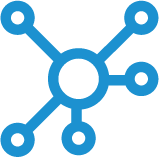 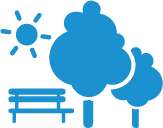 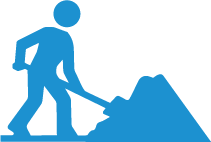 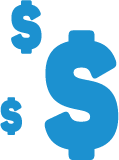 Current policy needs
Coordinate and consolidate our operational policies, with an emphasis on person movement and safety
Clarify our policy guidance for balancing competing modal priorities and access needs, particularly on constrained corridors
Establish a connection between modal priority within our modal plans and operations
POAG goals
Provide early input on policy development
Provide perspectives from many user groups reliant on the transportation network
Support SDOT management of a balanced, multimodal transportation network
Desired outcomes
Pedestrian signal operations policy
Traffic signal cycle time
Pedestrian signal timing
Pedestrian actuation
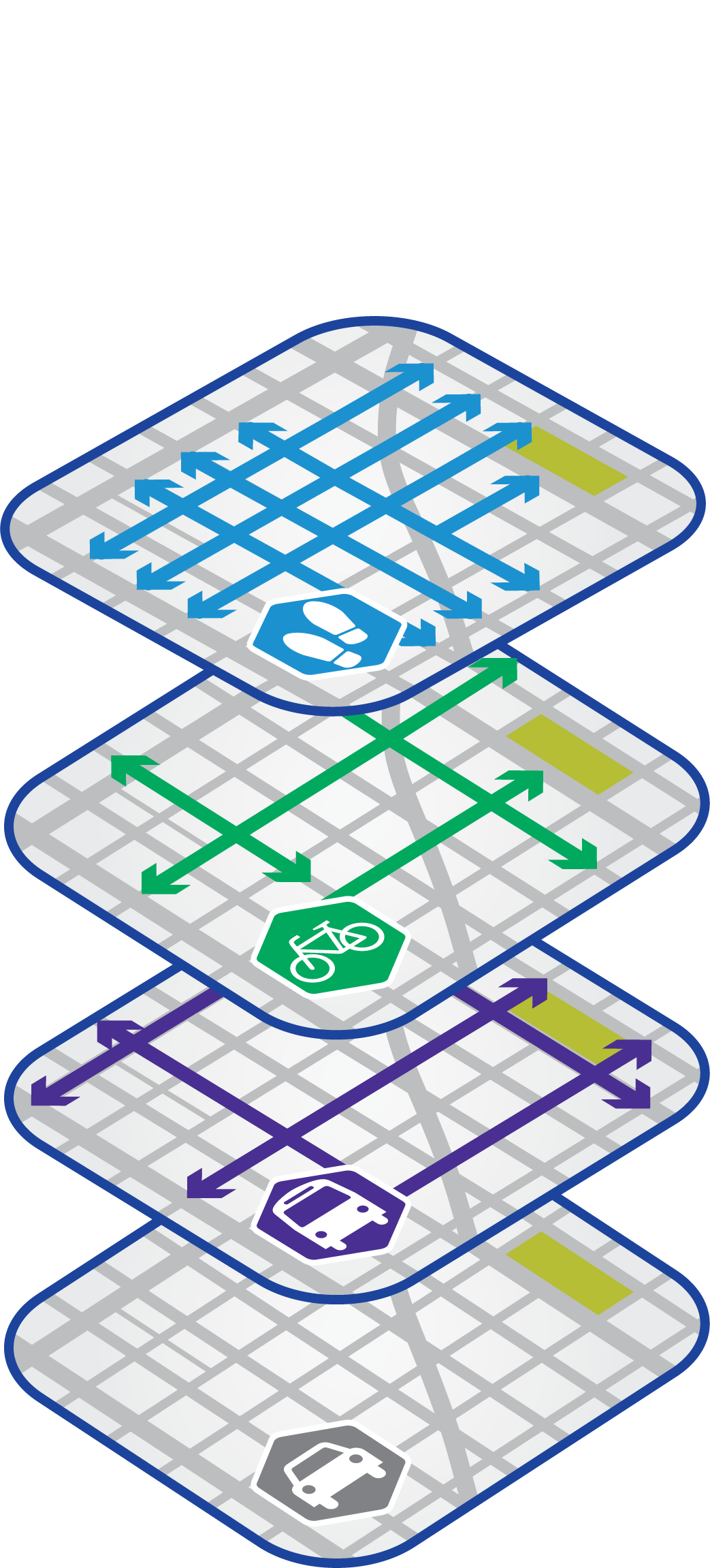 Desired outcomes (cont.)
Modal integration policy outcomes:
Comprehensive and network approach to our ROW
ROW allocation decisions independent of funding
Transparency, especially publicly, around our ROW allocation process
Connect our operational priorities to our modal priorities
Speed our project development process
What could this lead to?
POAG inputs may contribute to revised policies and procedures 
Seattle’s Comprehensive Plan updates
Streets Illustrated updates
Complete Streets ordinance update
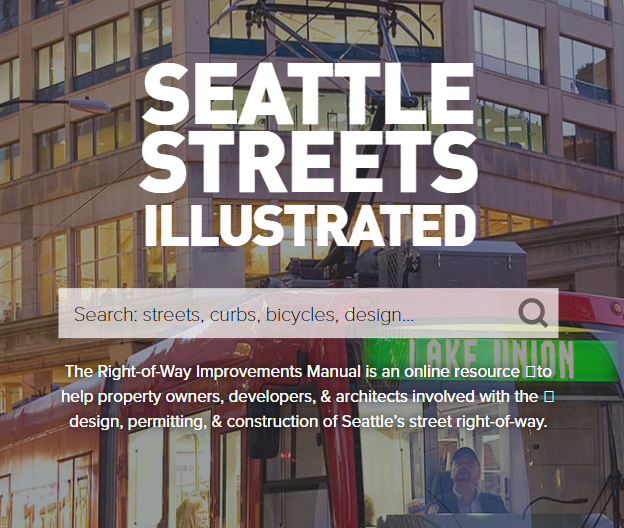 At the end of 2020, SDOT will evaluate and report on the efficacy of POAG
POAG member input will be key to the evaluation
Evaluation will be based on ability to meet the POAG Goals
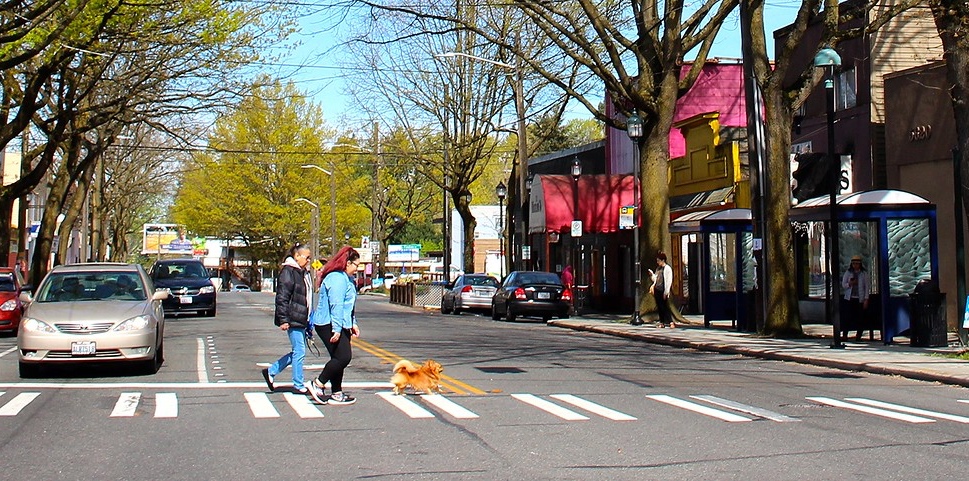 POAG
Policy & Operations Advisory Group
Role of POAG
Serve as a sounding board
Confer with respective constituent groups
Advise SDOT on integration of the various modal plans and related policy objectives
Learn about one another's interests, priorities, and concerns
Discuss current policies and how we analyze policies and evaluate tradeoffs
Contribute to development of draft policies for a balanced, multimodal transportation network
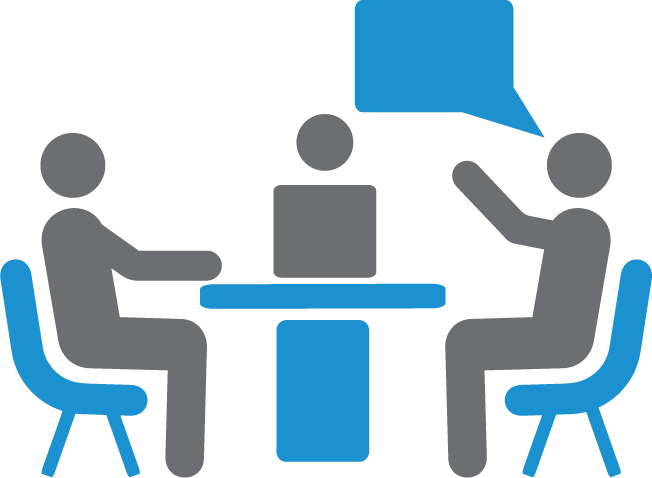 POAG roster
Introductions
How you would like to be addressed: name/nickname, pronoun
Neighborhood you call home
Questions
Name one thing, big or small, that has changed your outlook on life over the last few months?
What inspired you to be part of the POAG?
Introductions for SDOT staff
Transportation Operations	

Adiam Emery – Division Director

Dusty Rasmussen – Signal Design & Field Operations Manager

Laura Wojcicki – Signal Operations Supervisor
Policy & Planning

Tracy Krawczyk– Division Director

Susan McLaughlin – Urban Design Manager 

Jonathan Lewis – Transportation Planning Manager

Ellie Smith –  Transportation Planner
Meeting schedule and draft topics
#1 – June 25
Kick-off
 Introduction to signal operations
#2 – July 23
Draft Comprehensive Traffic Signal Operations Policy: presentation and discussion
Modal Integration: introduction
Draft Comprehensive Traffic Signal Operations Policy: continued discussion
Modal Integration: analysis
#3 – August 27
Modal Integration: draft policy options
#4 – Sept 24
Modal Integration: draft policy options and operational priority
#5 – Oct 22
Modal Integration: policy recommendations and discussion 
Wrap-up and reflections
#6 – date TBD
Expectations of SDOT
SDOT staff will aim to send out agendas and other materials a week in advance of the meeting
Meetings will be facilitated by SDOT staff and consultants. Some topics will begin with an informational session to ensure all POAG members are on the same page
Meeting summaries from the prior meeting will be compiled by SDOT staff and distributed to the POAG in advance of the next meeting date
SDOT may record virtual meetings for the purposes of compiling notes after the fact, but will not be publishing meetings
Maintain webpage with information about the POAG, meeting agendas, and meeting summaries
Expectations of SDOT (cont.)
SDOT will make meetings available to the general public and publish information on the City calendar and POAG webpage
Any input relating to policies not on the POAG agenda will be referred to the appropriate SDOT resource or contact
Further SDOT policy development will follow normal SDOT practice for public outreach
Expectations of POAG members
Attend 6 meetings in 2020
Come prepared and ready to engage
Ask questions for clarification to help avoid making assumptions
Balance your participation – speak and listen
All voices count and all opinions are valid, offer reasoning behind your thinking
POAG members may choose to share information pertinent to the upcoming meeting topic with the group 
E.g., examples from other cities, record of prior discussions with SDOT, studies, news reports
Please provide to SDOT at least one week prior to the meeting for distribution
Expectations of POAG members
Serve as conduit between this group and your respective boards, committees, and networks; inform them of the topics discussed here, and communicate their feedback to us, as appropriate
You are not required to achieve consensus when providing input to SDOT.  If consensus is not reached, perspectives will be documented in the meeting summaries
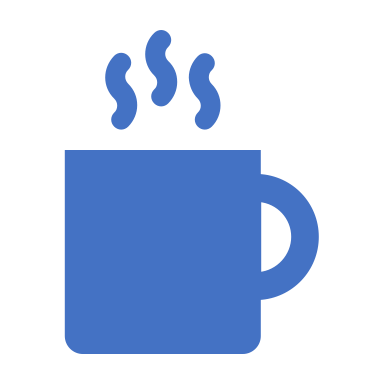 Break
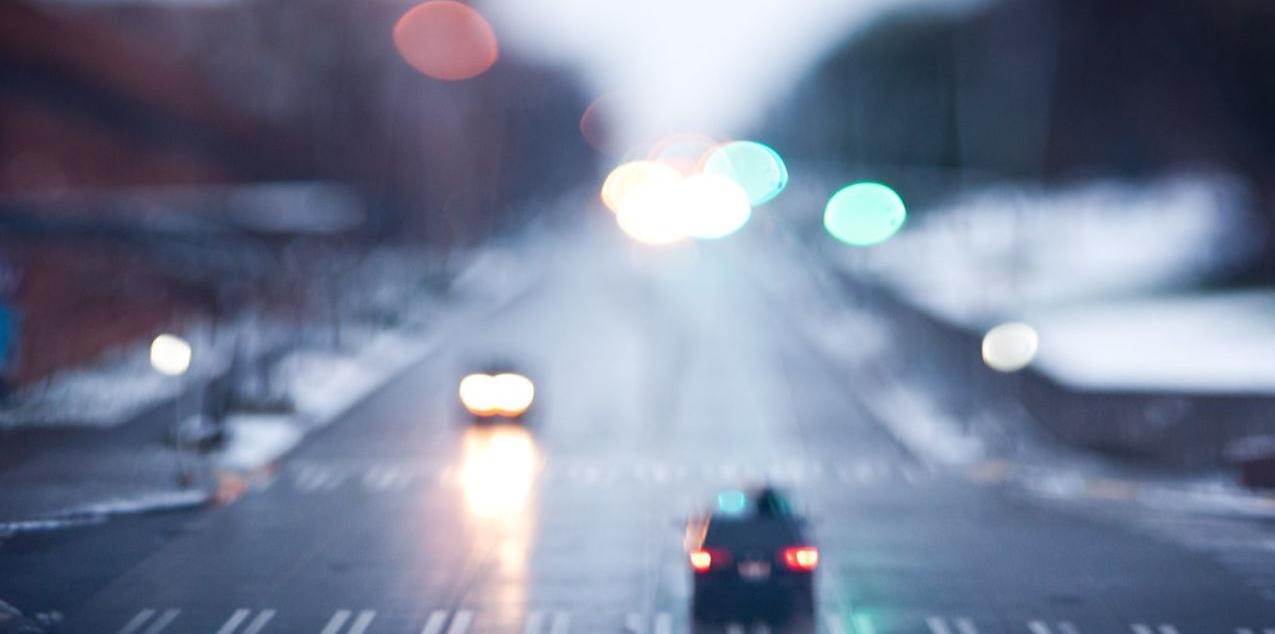 Introduction to Signal Operations
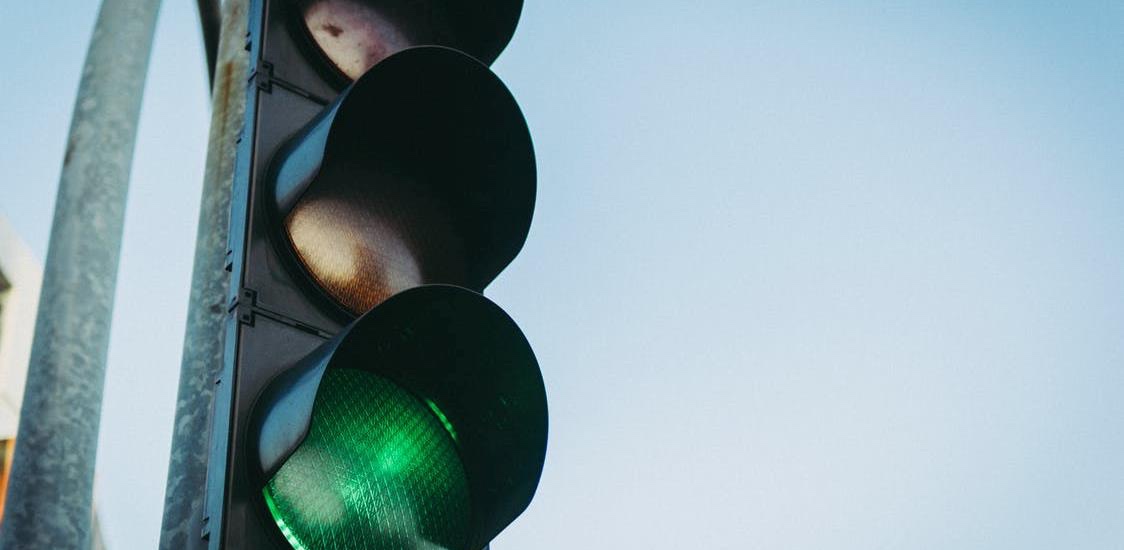 Purpose
Role of traffic signals
Background 
Explain our current practices and discuss future policy update
Role of traffic signals
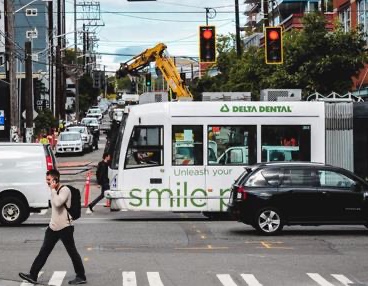 Provide orderly movement of people driving, riding, rolling and walking
Reduce frequency and severity of certain types of crashes
Help to manage travel speeds along a given route
Interrupt travel flow where streets cross, creating regular and reliable crossing opportunities
Signal Ops background
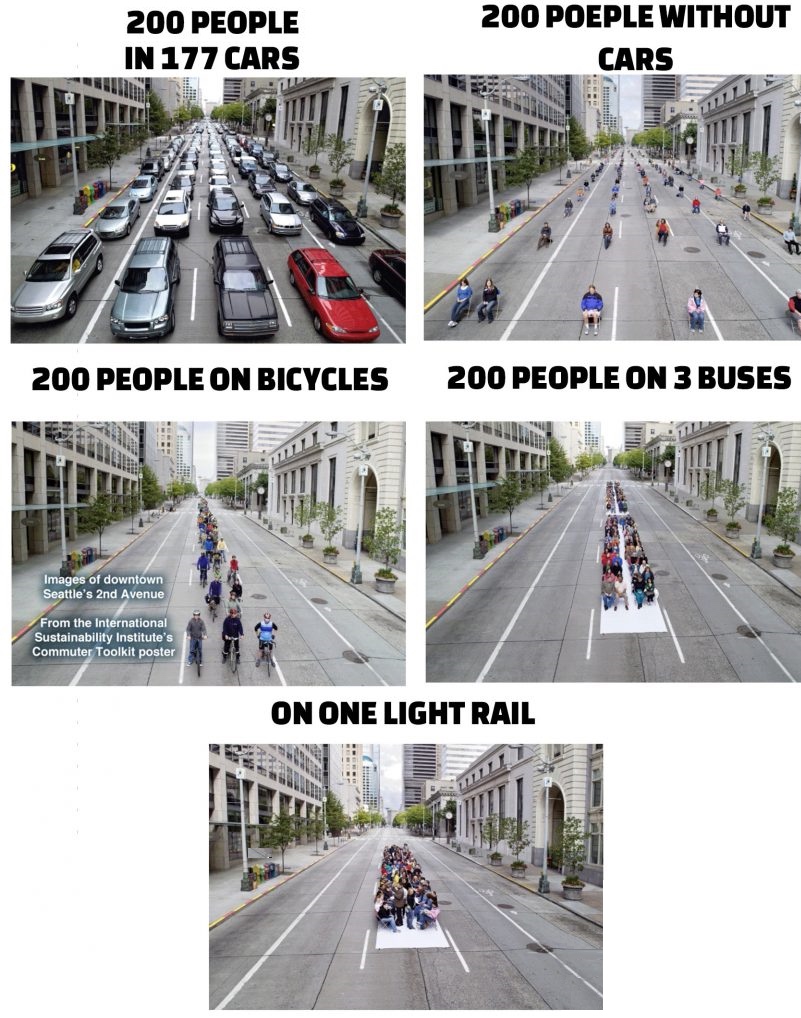 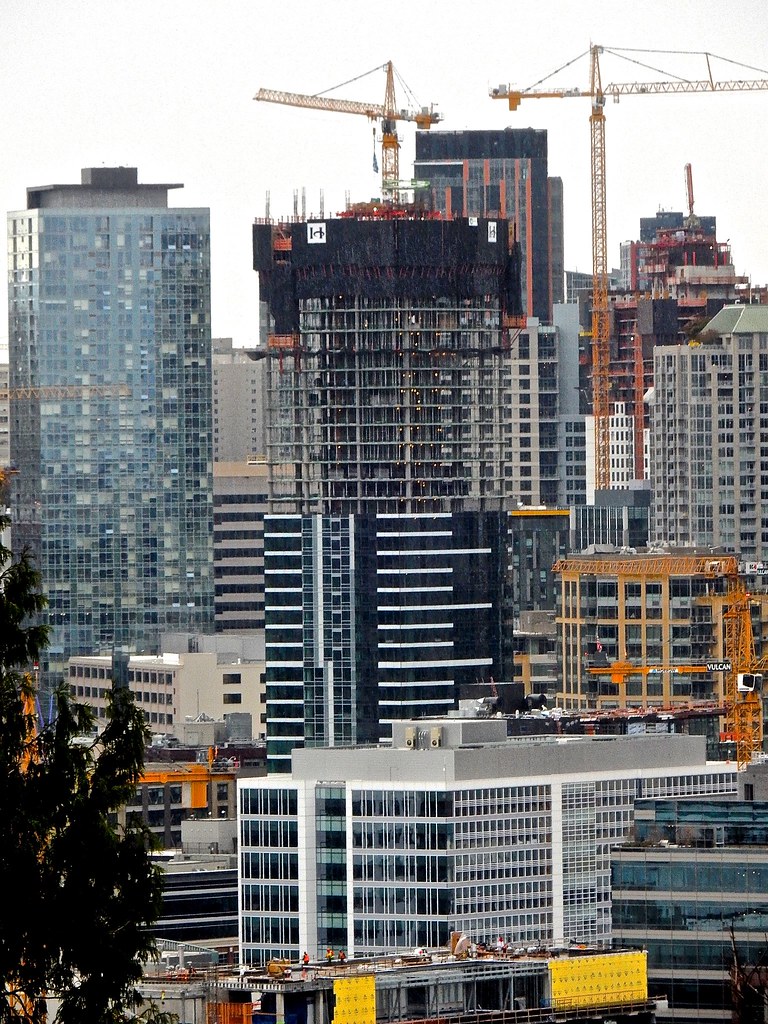 GrowthCongestion& Capacity
Revisiting our policies
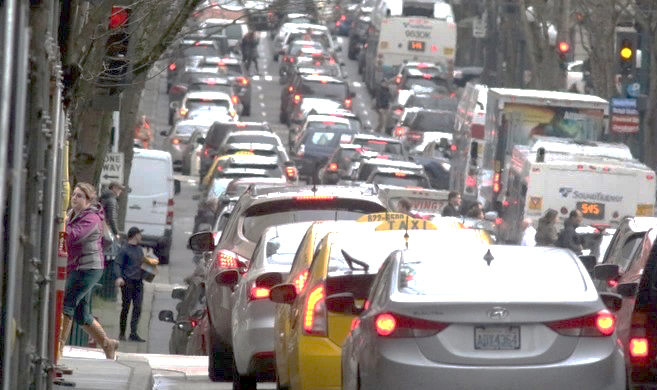 Historic Practice:
Move vehicles and goods as safe and efficiently as possible
Provide opportunity for pedestrian access
Current and Updated Practice:
Understanding recurring congestion
Focused on moving people within multimodal operations
Inclusive, people focused with equitable opportunity and access for all user
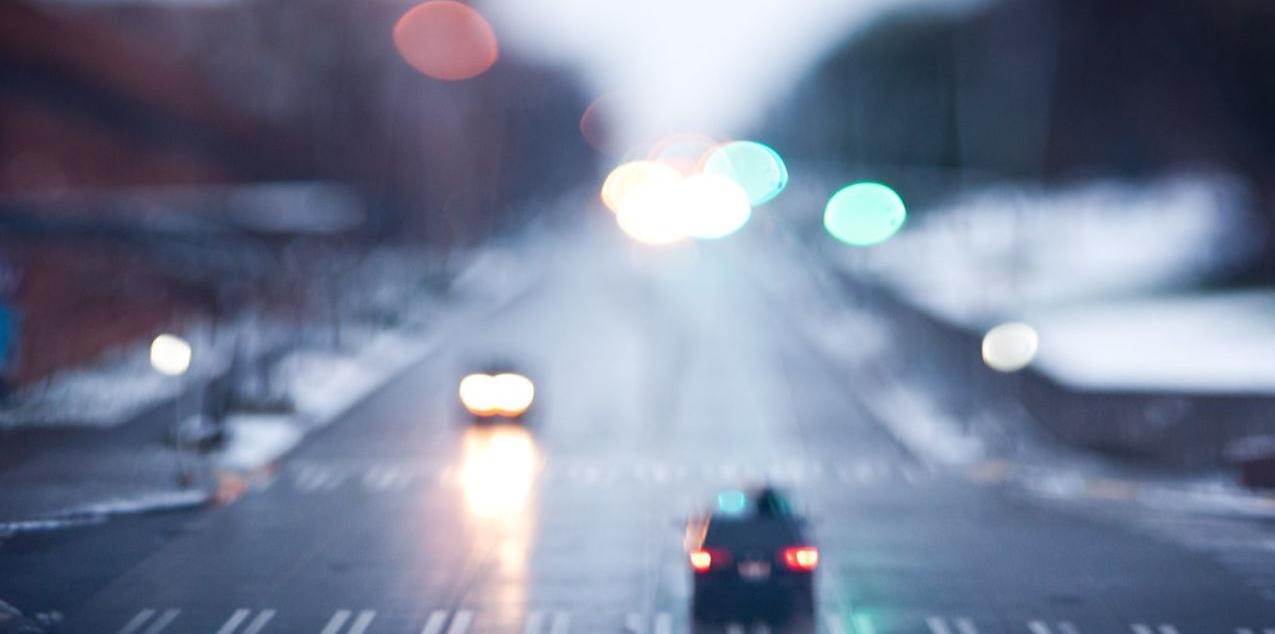 Signal essentials: operations and phasing
Signal operations provides order in a multimodal environment
Types of signal operations
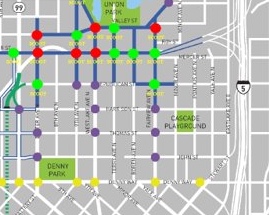 Adaptive
Signals respond in real time to detected changes in traffic conditions.

Coordinated
Signals are timed with respect to other signals in a corridor or network. 

Isolated
Signals operate alone and do not consider other intersections.
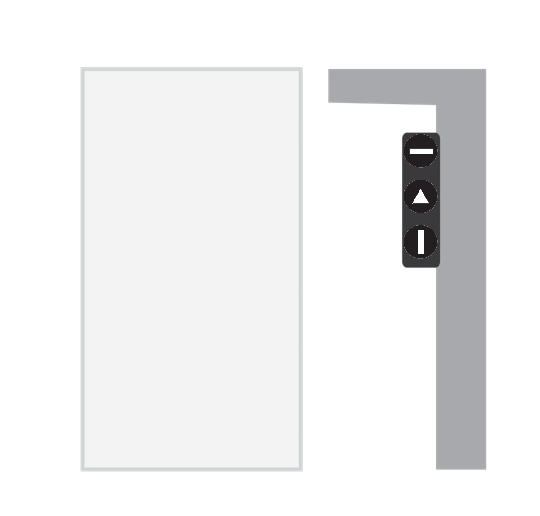 Types of signal phasing
Signal Indications
TransitPrioritySignal
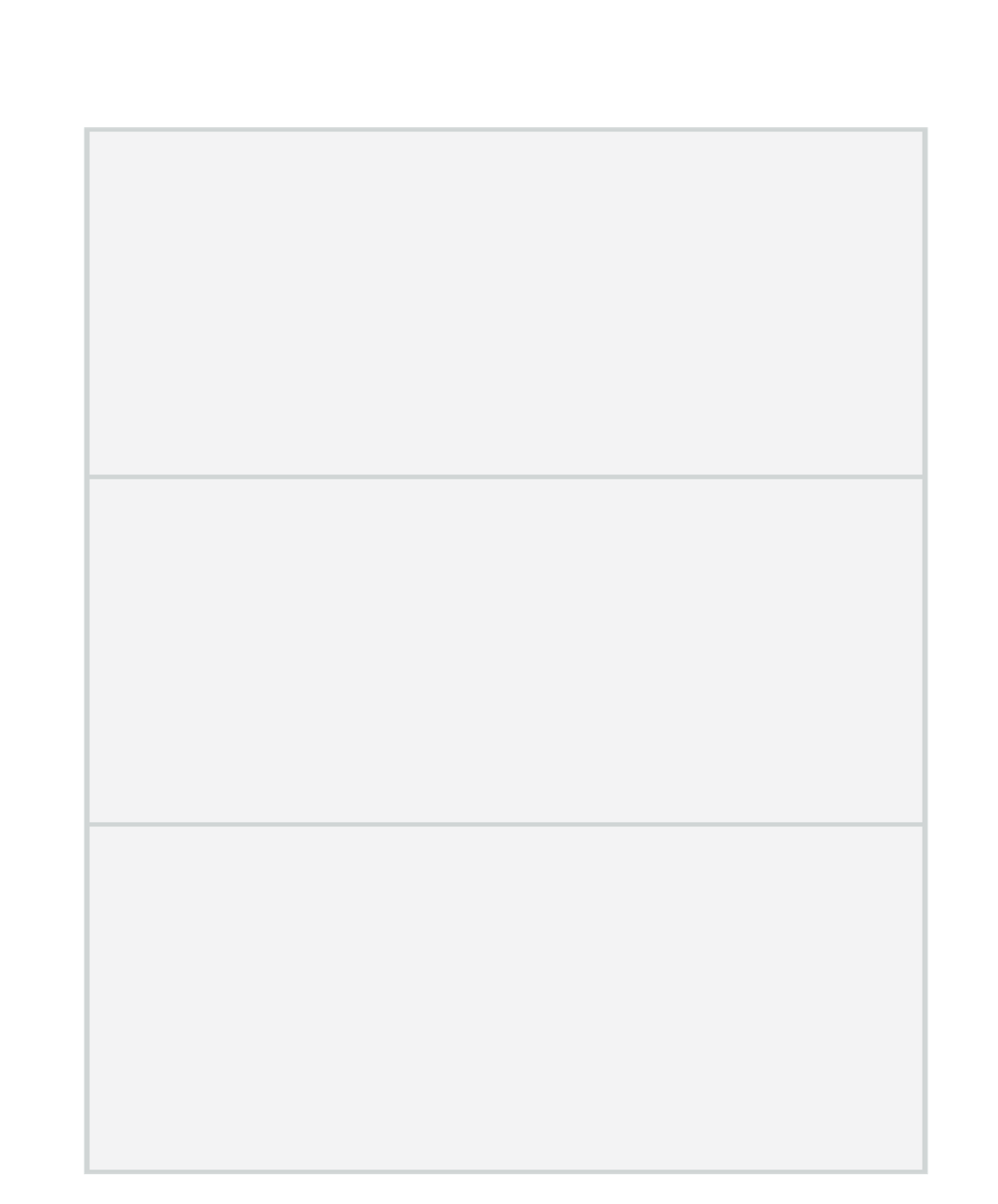 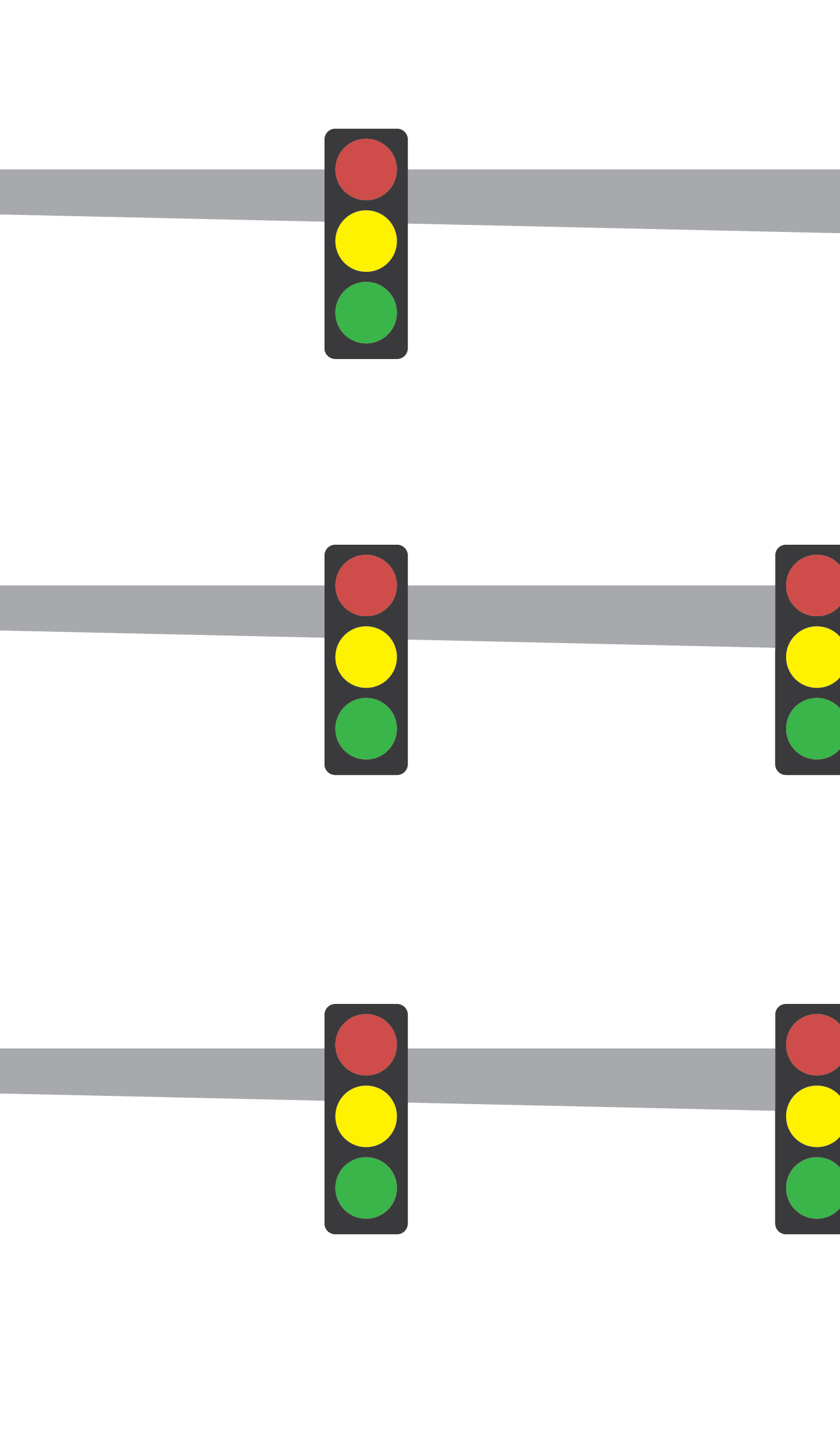 Permitted
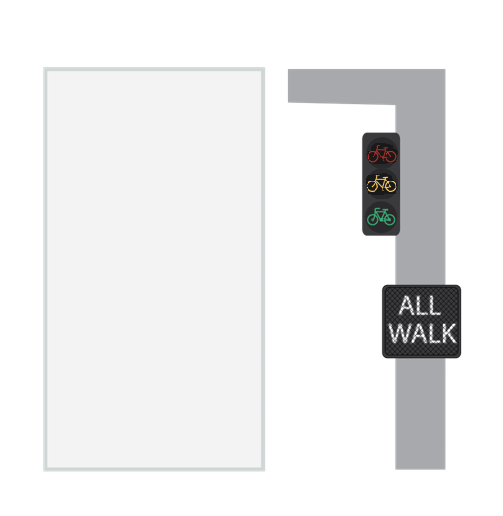 Permitted,Protected-Permitted,or Protected (flashing yellow)Note: Controller can implement any of the three phasing types depending on traffic cond.
Bike Phase
PedestrianPhase
Protected
Types of signal phasing
Bike and Ped Only Phases/Leading Intervals
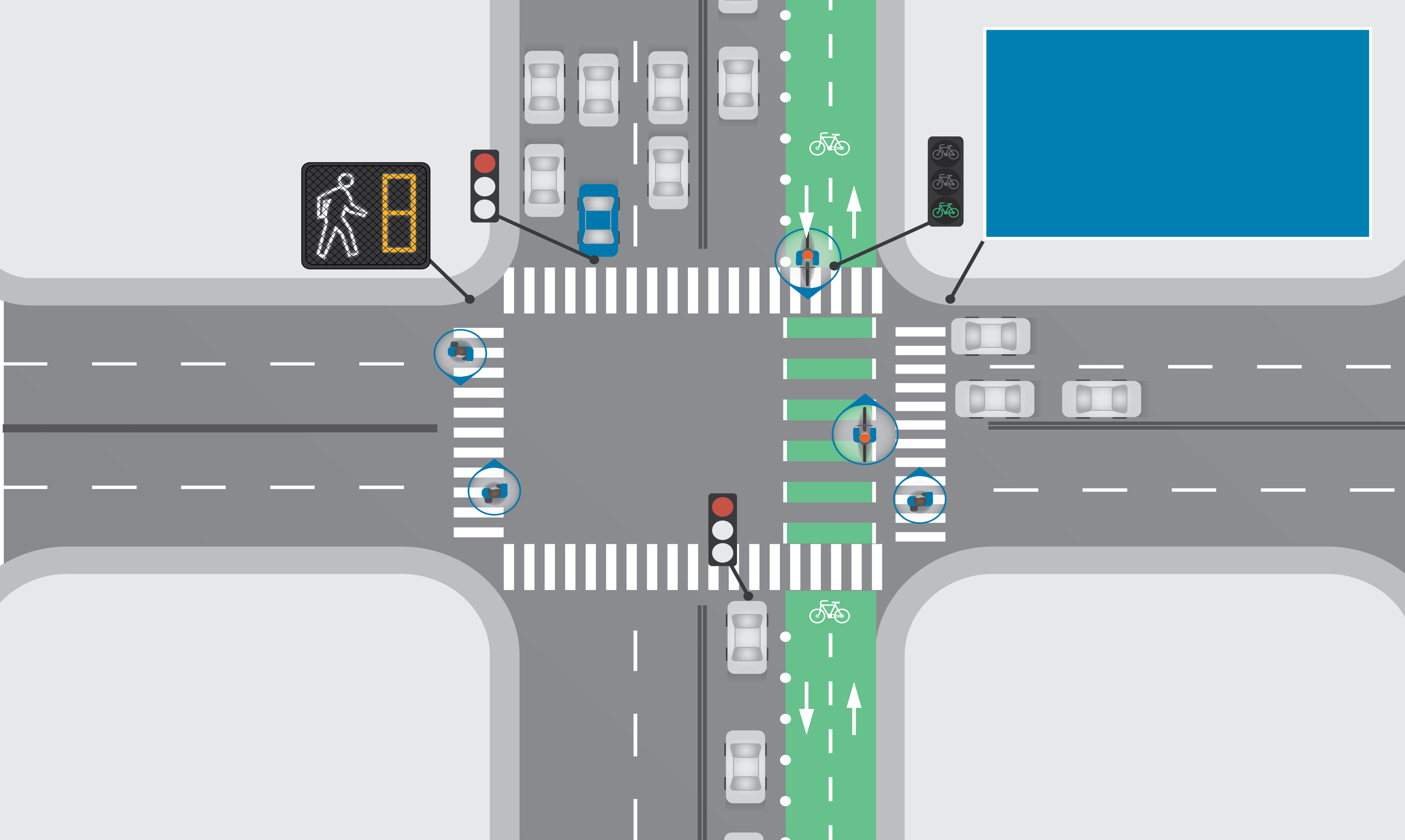 Leading pedestrian intervals (LPI) give people walking a head start before drivers get a green phase
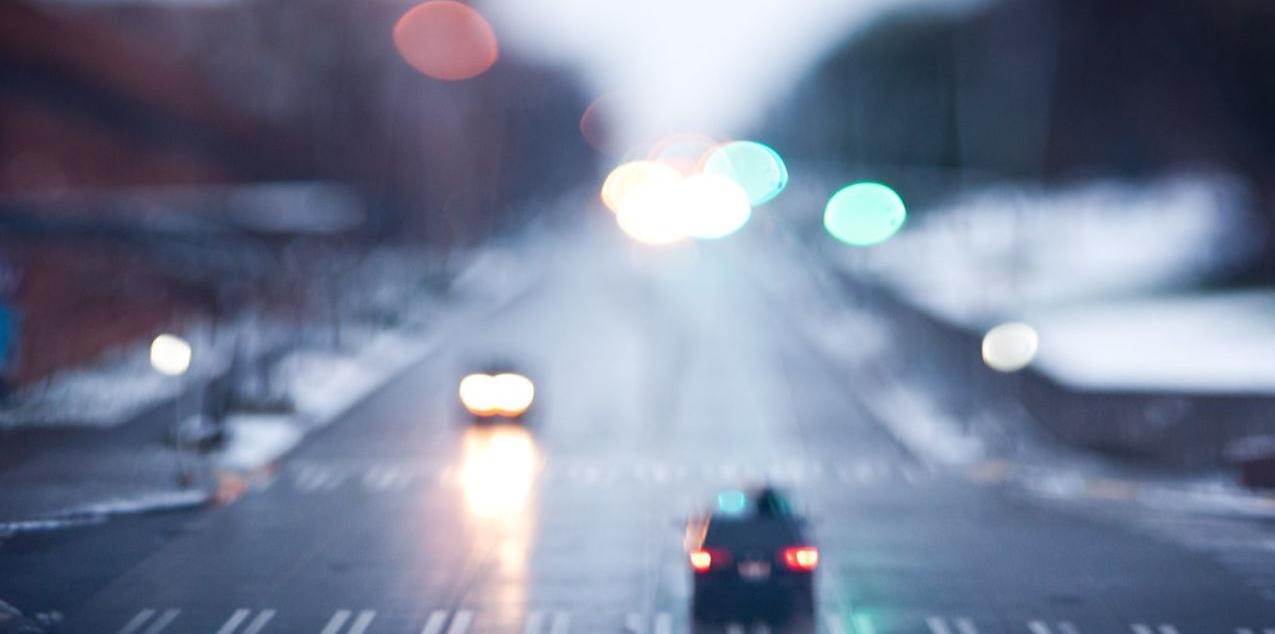 Moving people, actuation, and timing signals
Timing is very important when it comes to transportation safety.
Pedestrian signal timing
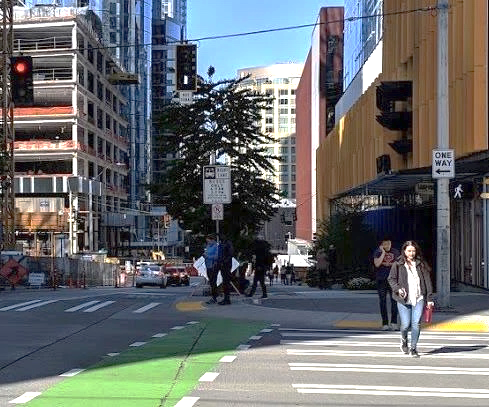 Importance:
Key to access, opportunity, and mobility when walking
Streets should not be barriers for anyone
Create an inclusive environment that provides safe opportunity for all people to cross
Calculating pedestrian crossing
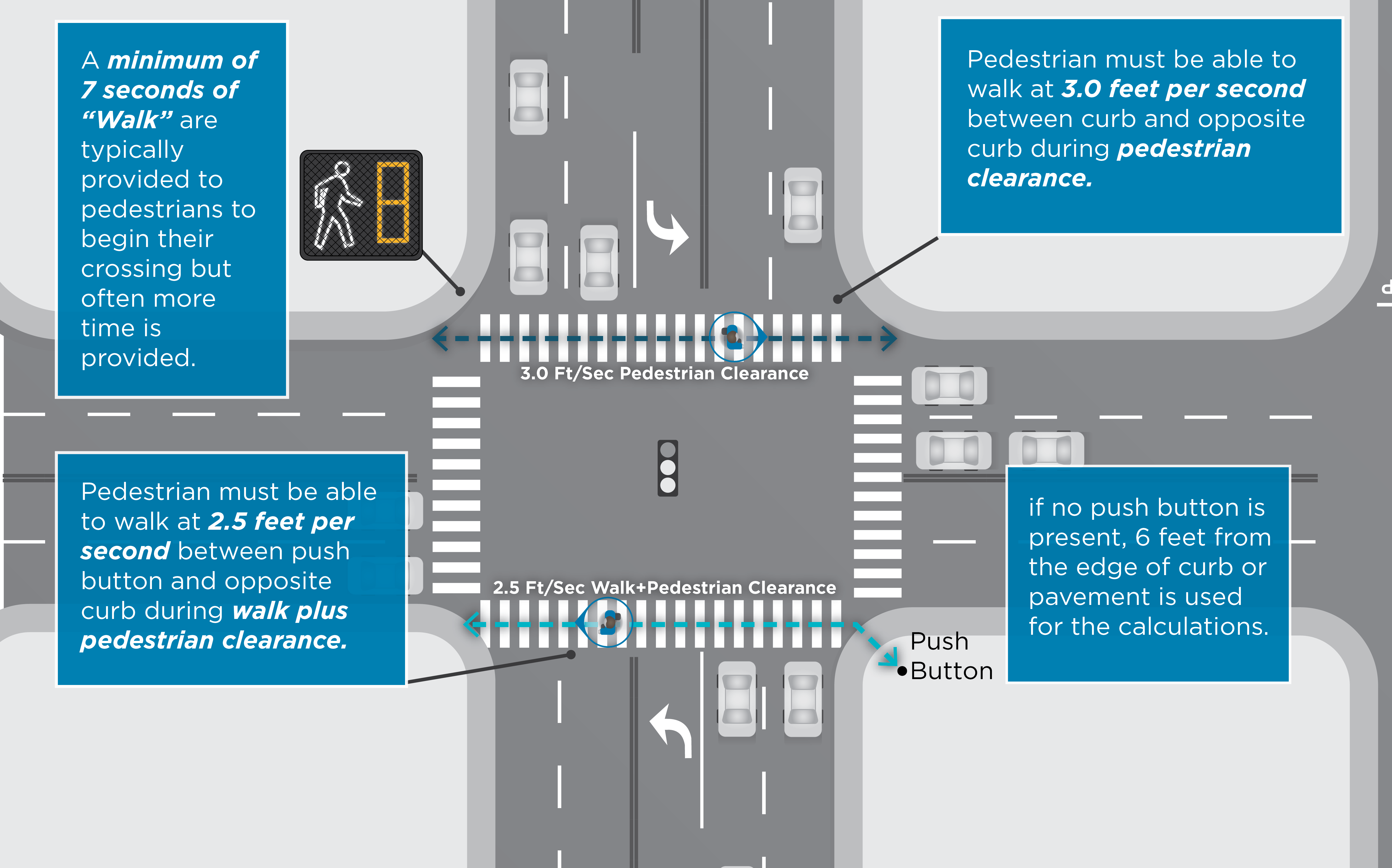 Calculating pedestrian crossing time
Example and tradeoffs
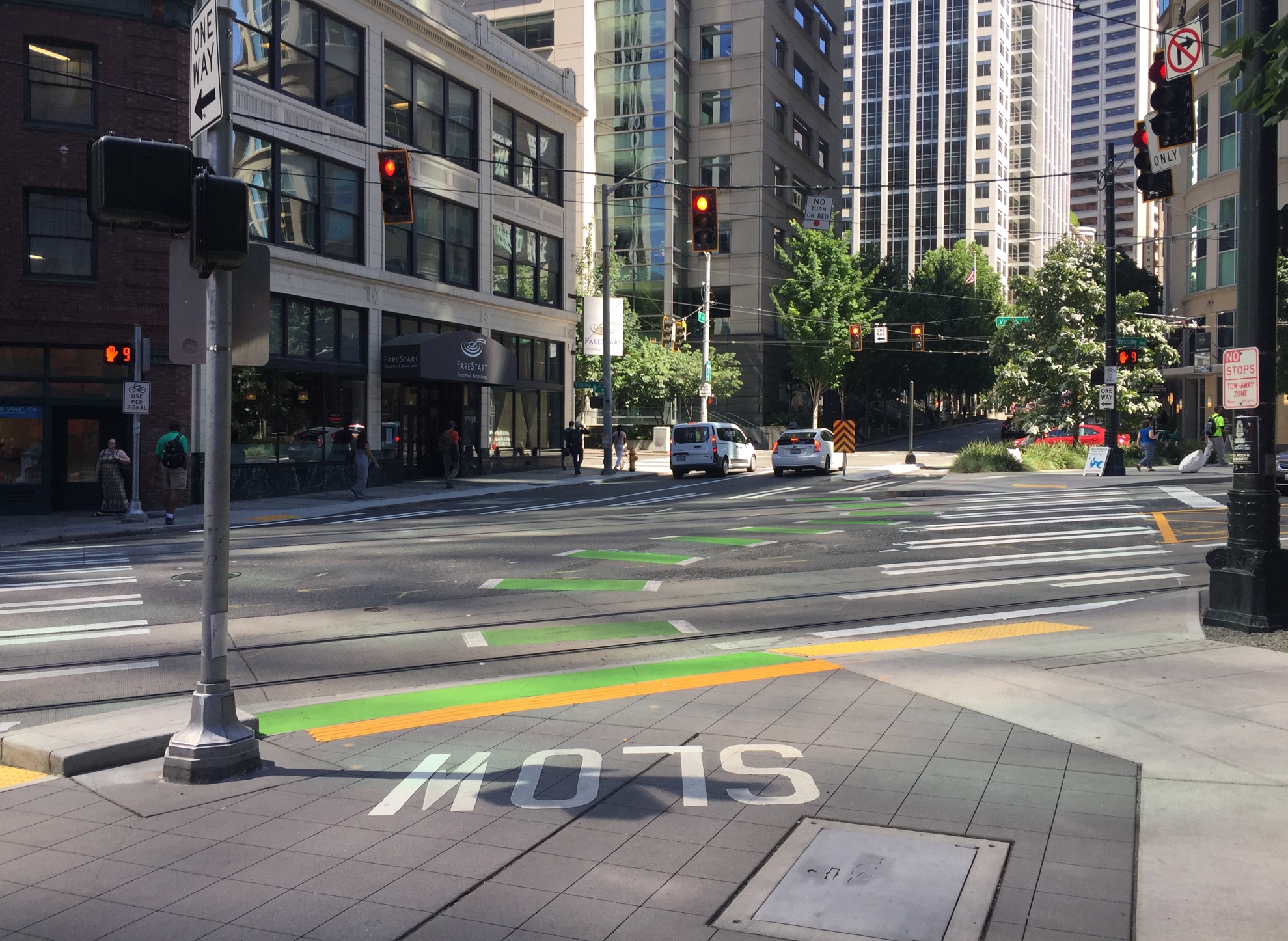 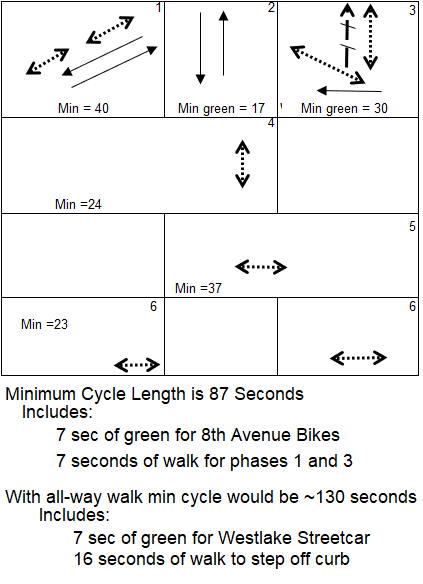 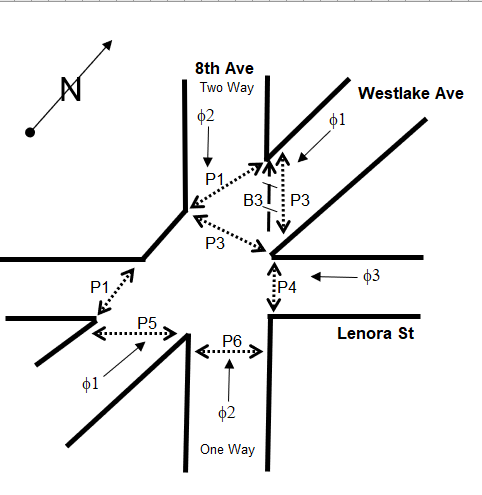 8th Ave, Westlake Ave & Lenora St
Pedestrian signal actuation
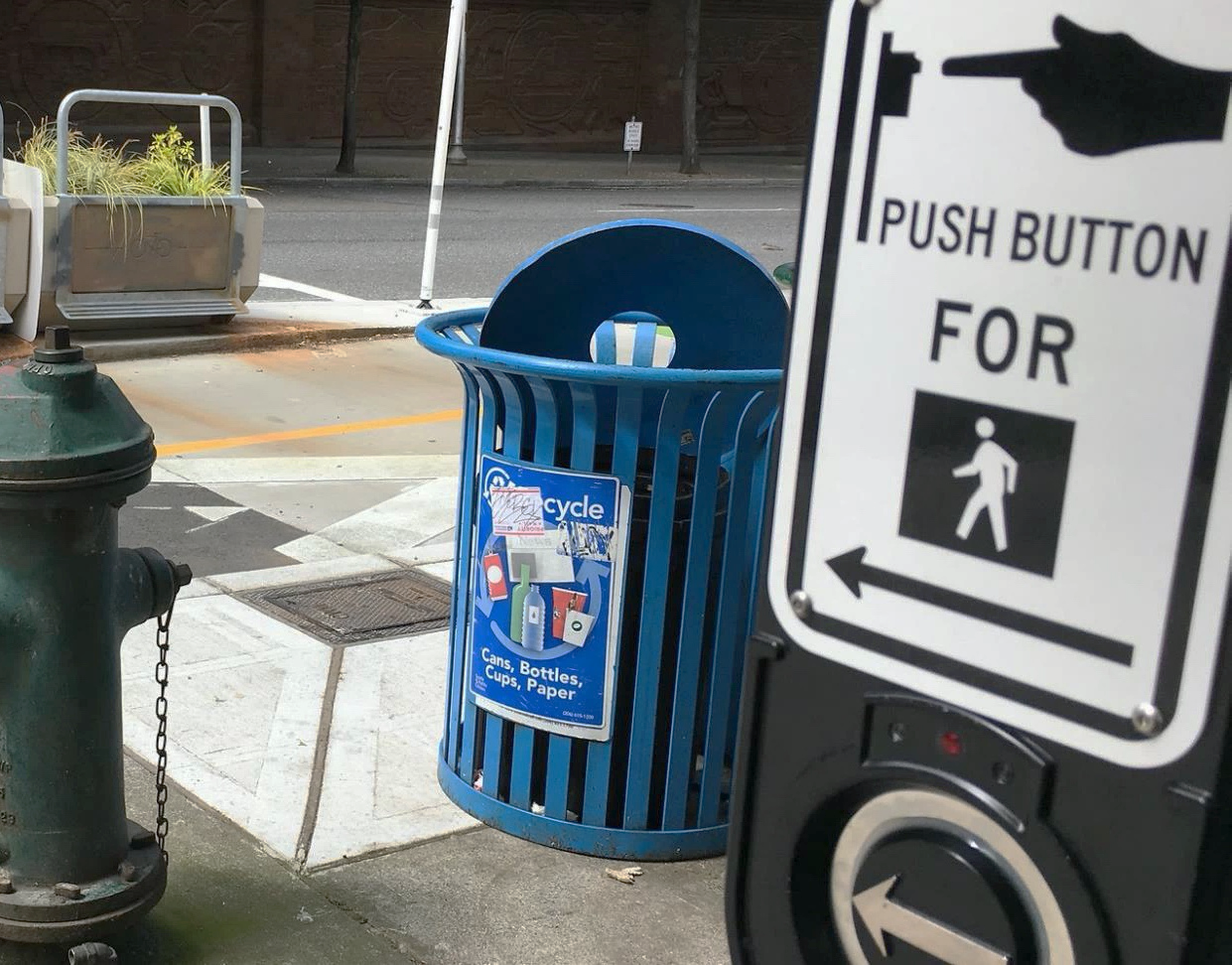 Actuation definition: Activation of a specific detection device; for pedestrians, typically a push button. 

Pedestrian recall definition: pedestrian signal (walk and pedestrian clearance) come up automatically, without input.
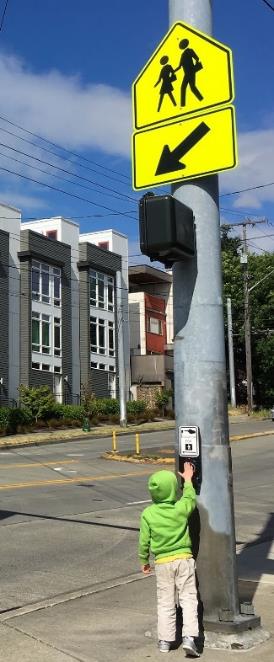 Pedestrian signal actuation
Importance:
Allows for coordinated operations along transit priority corridors while providing access, opportunity and mobility crossing arterials 
Creates an inclusive environment that provides safe opportunity for all people to cross
Allows for more efficient operations where pedestrian volumes are low
Rainier Ave S example and tradeoffs
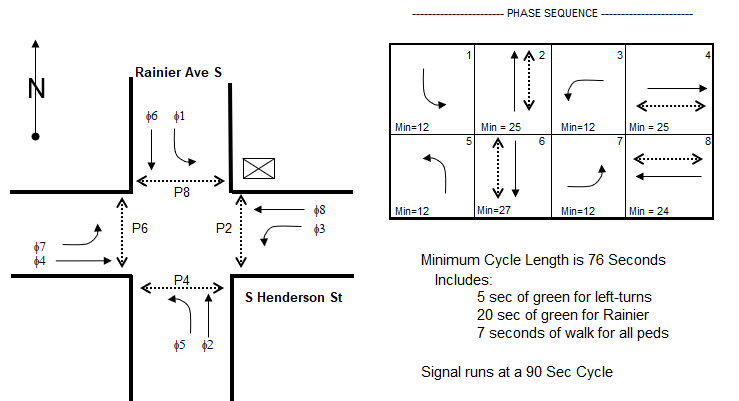 Rainier Ave S example and tradeoffs
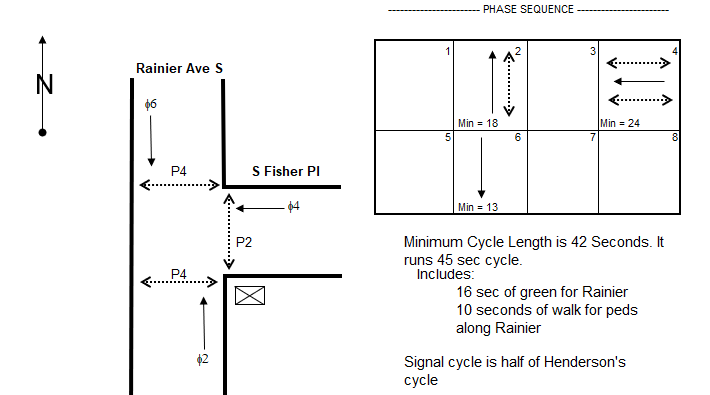 Pedestrian signal actuation
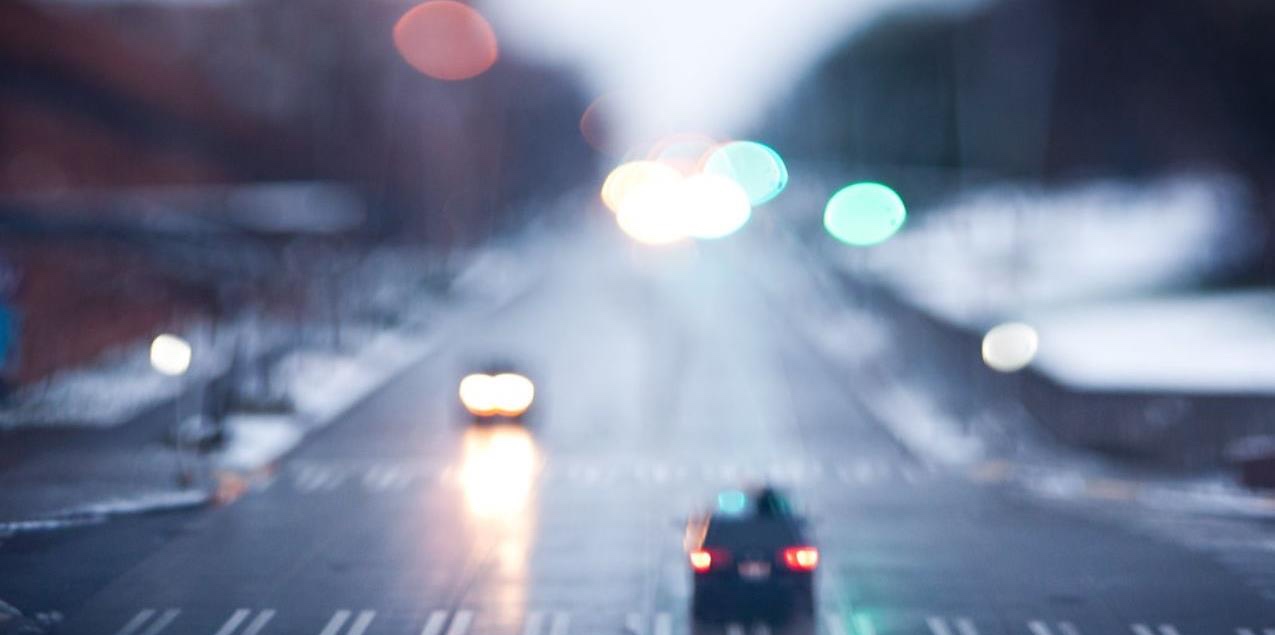 Signal systems and cycle length
Different systems allow us to be flexible in operations while providing efficient mobility and ensuring safety
Cycle length
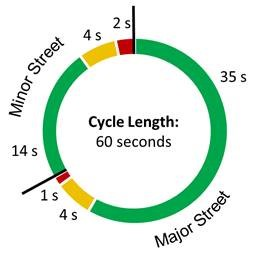 Cycle Length—the time required to complete one entire sequence of signal indications for all movements
Our typical cycle lengths range from 60 to 120 seconds

Importance:
Allows for prioritization of movements
Dictates delay for people crossing streets
Allows for exclusive movements (turning, bicycle, transit, etc.)
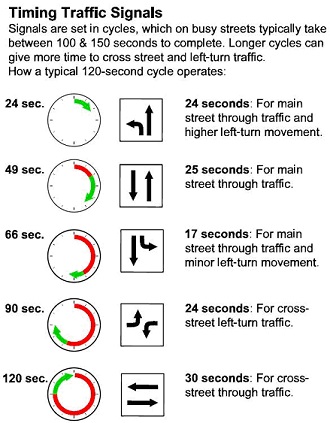 Cycle length
Key factors:
Width of intersections and pedestrian crossing time
Number of protected movements and separate phases
Multiple phase intersections typically require long cycle lengths
Two phase intersections can usually run short cycle lengths
How we time traffic signals
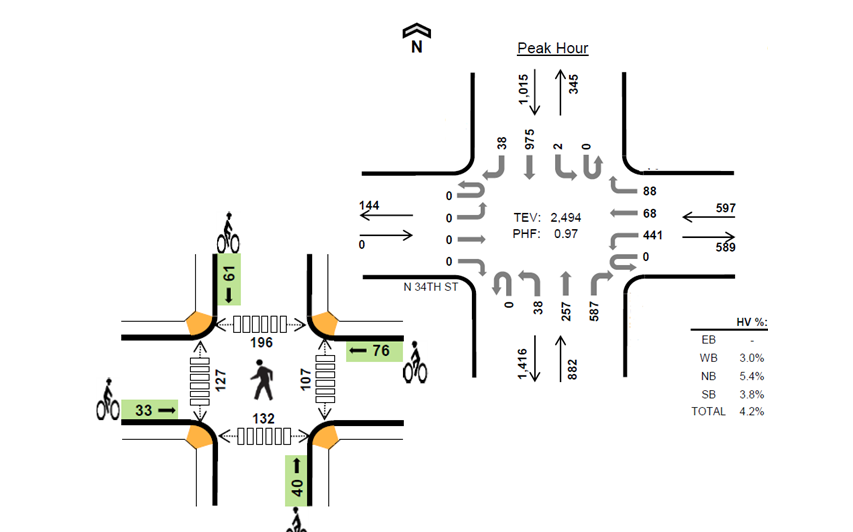 Establish user and modal priorities
Identify operational objectives and performance measures​
Collect data
Mercer St example and trade offs
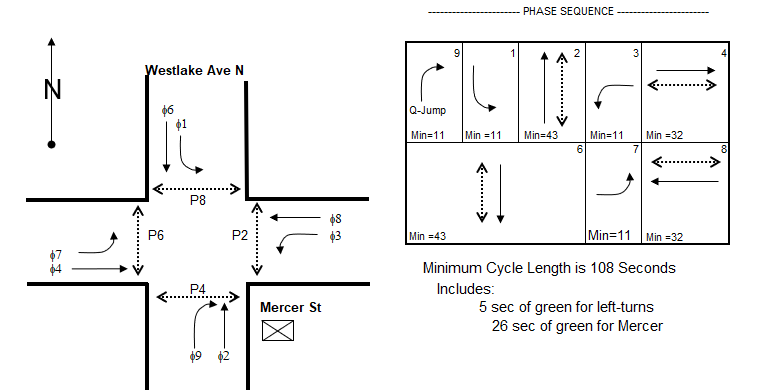 Develop intersection/corridor timing
Determine desired operations
Determine cycle lengths
Develop timing for each movement 
Coordinate signals
Observe and adjust
12th Ave & Yesler Way example
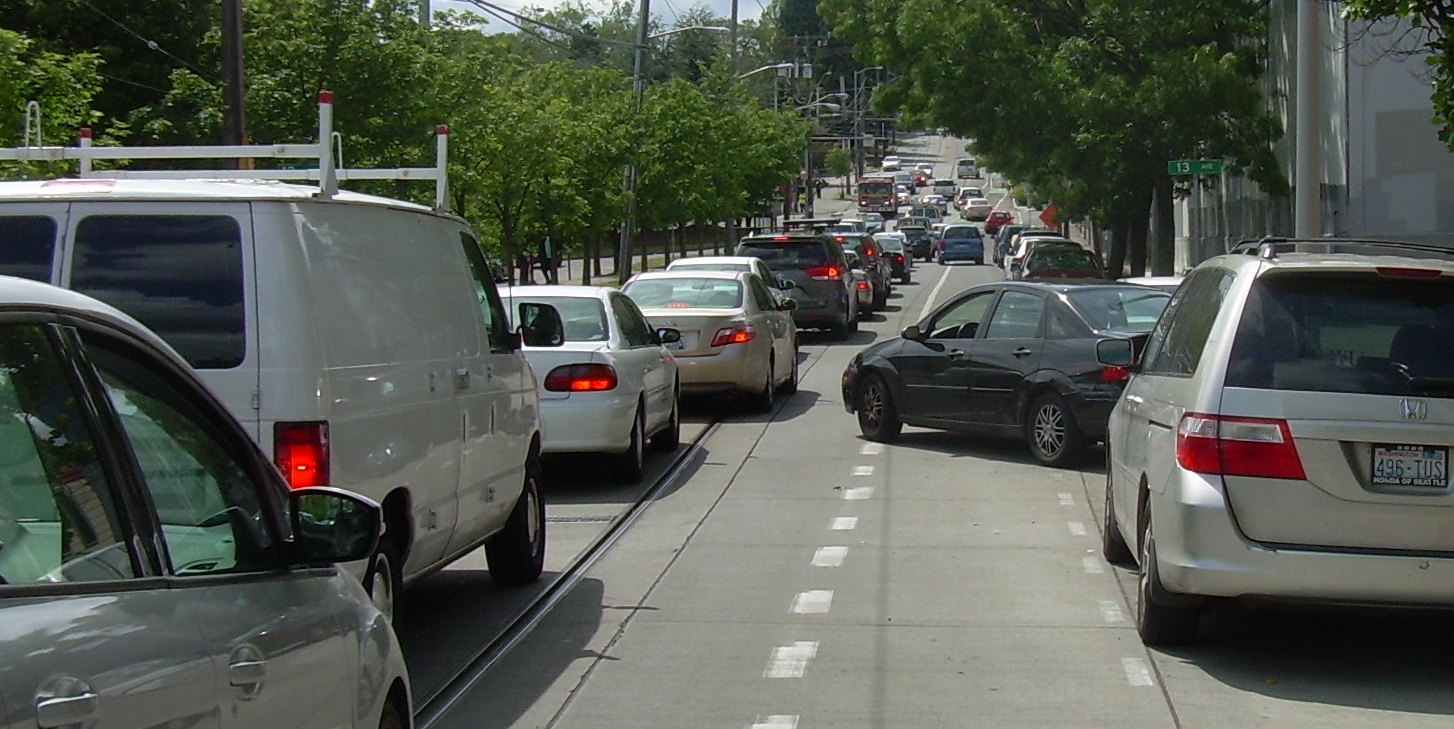 Current Signal Operations:
Two phases with pedestrian recall
Bike lanes and streetcar on Yesler
Near an Elementary School
High Collision Location WB LT vs Bikes and Peds
No space for left-turn pockets on Yesler  (streetcar)
Closely spaced signalized intersections
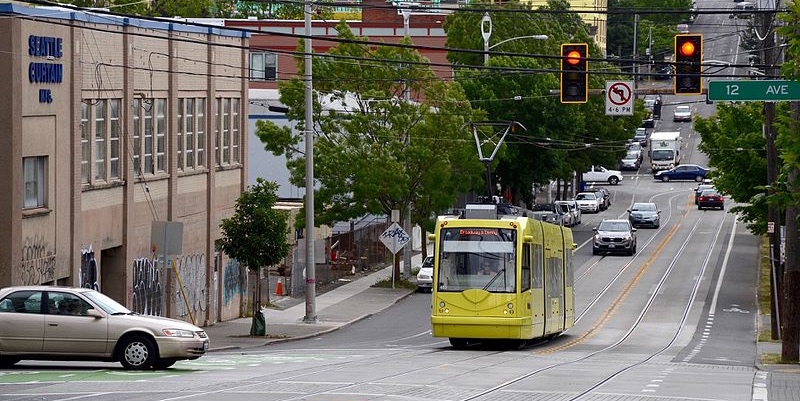 12th Ave & Yesler Way example
Potential Signal Operations: 
Protect eastbound and westbound left-turns
Benefits:
Separates the left-turns from opposing traffic and pedestrians and bikes
Challenges:
Only one eastbound and westbound lane (no left-turn pockets)
Requires split phased operations
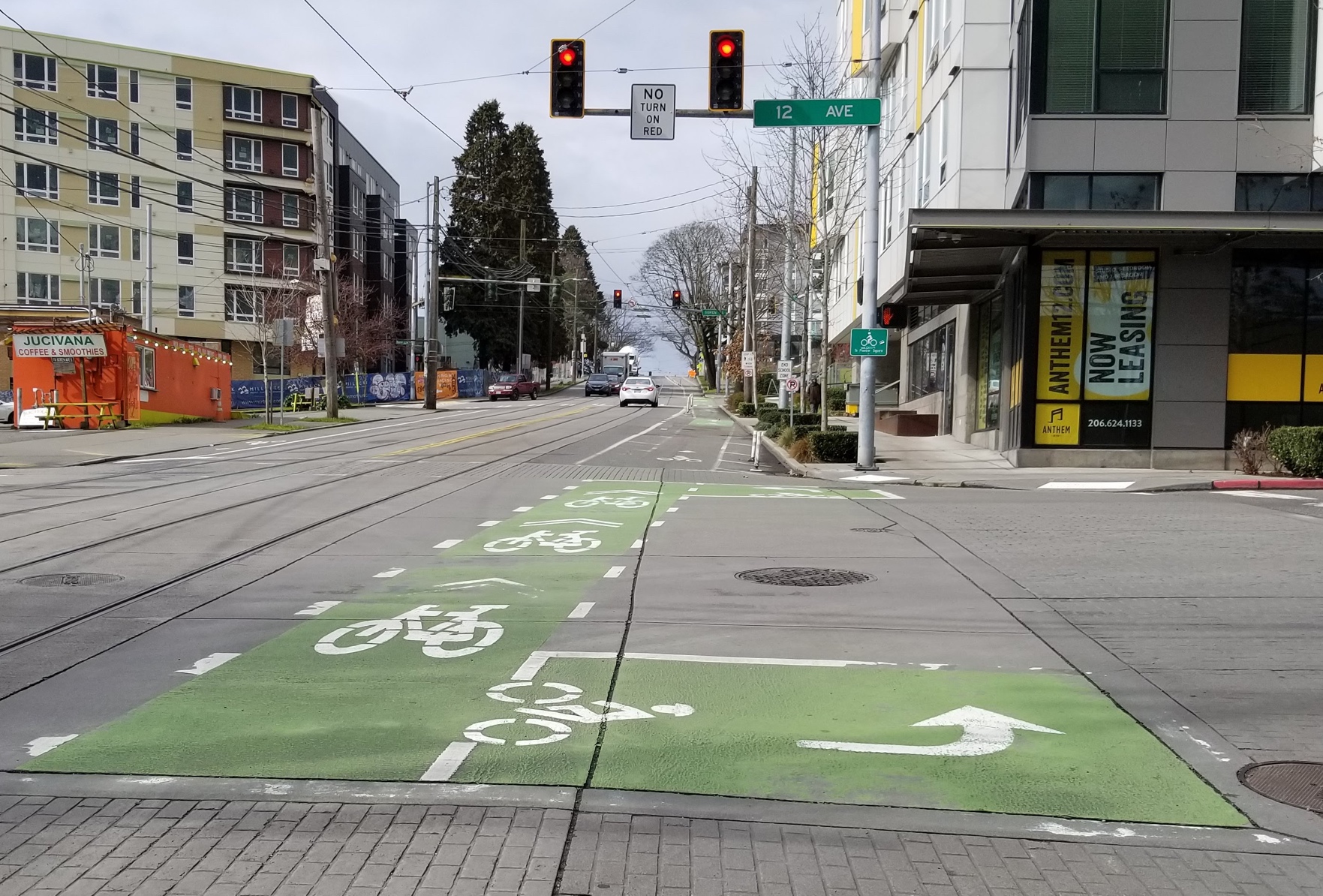 Next Steps
Provide Draft Signal Policy to POAG prior to Meeting 2
POAG Meeting 2: 
Present Draft Signal Policy update 
Conversation with Group
Opportunity to ask clarifying questions
POAG Meeting 3: 
Present and finalize signal policy
Discussion with Group
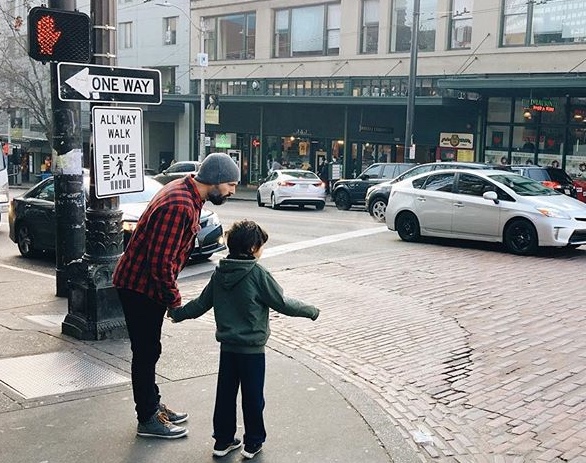 Questions?
ellie.smith@seattle.gov | (206) 300-1690
www.seattle.gov/transportation
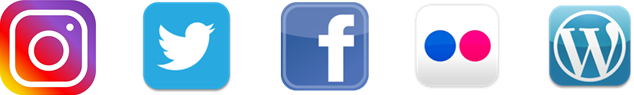